PHÒNG GIÁO DỤC VÀ ĐÀO TẠO QUẬN LONG BIÊN
TRƯỜNG MẦM NON GIA THƯỢNG
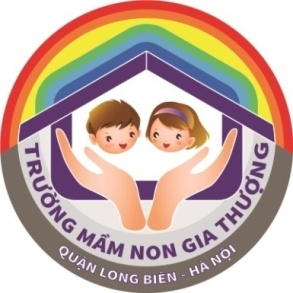 HoẠT ĐỘNG ÂM NHẠC

VĐ: VUI ĐẾN TRƯỜNG
Lứa tuổi: Mẫu giáo Nhỡ (4-5 tuổi)
GV: Phạm Thị Đoan Trang
Đơn vị công tác: Trường MN Gia Thượng
Địa chỉ: Tổ 18 – Ngọc Thụy – Long Biên –Hà Nội
Năm học: 2017 -2018
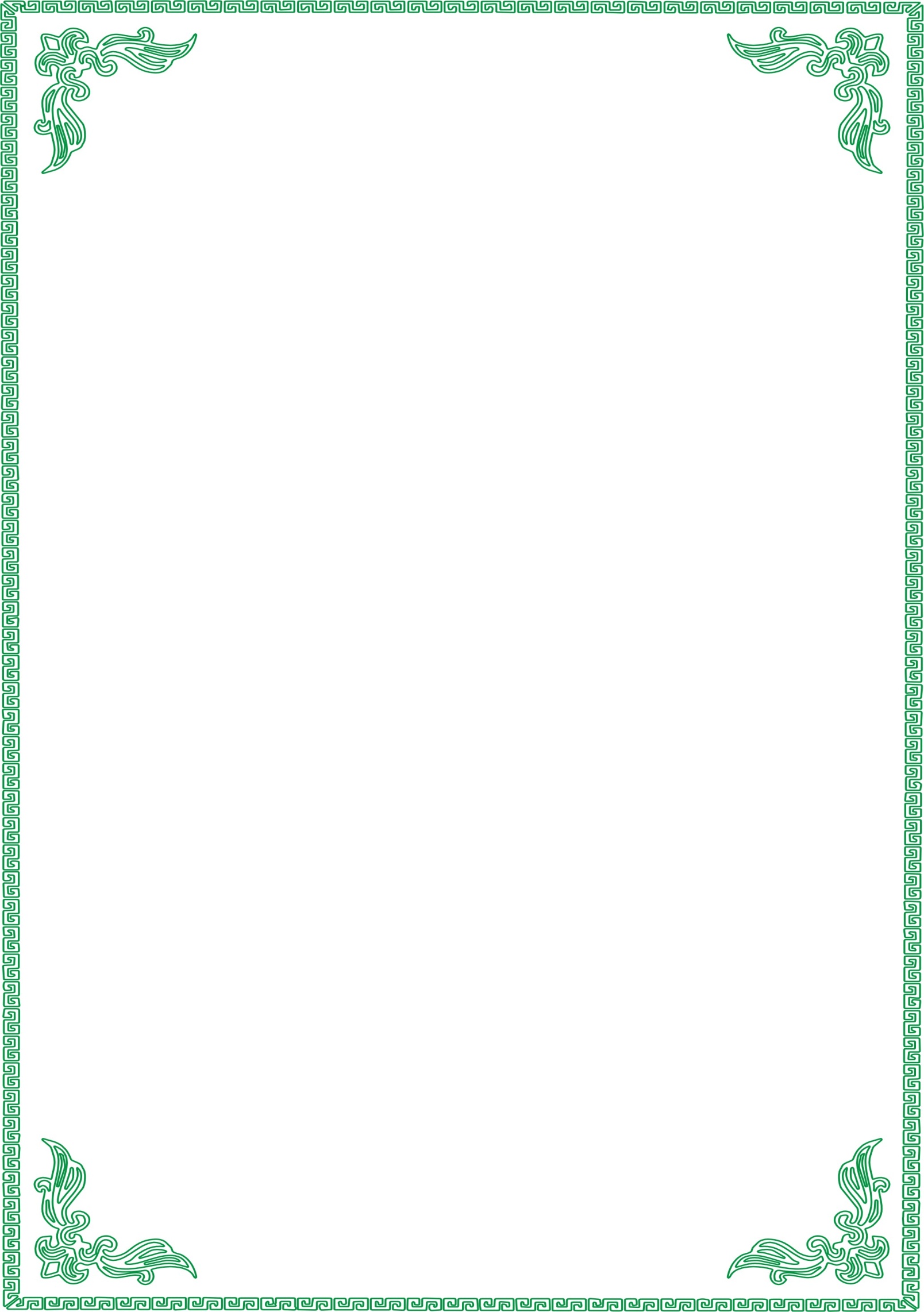 HOẠT ĐỘNG 1 
Vận Động: 
Vui Đến Trường
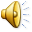 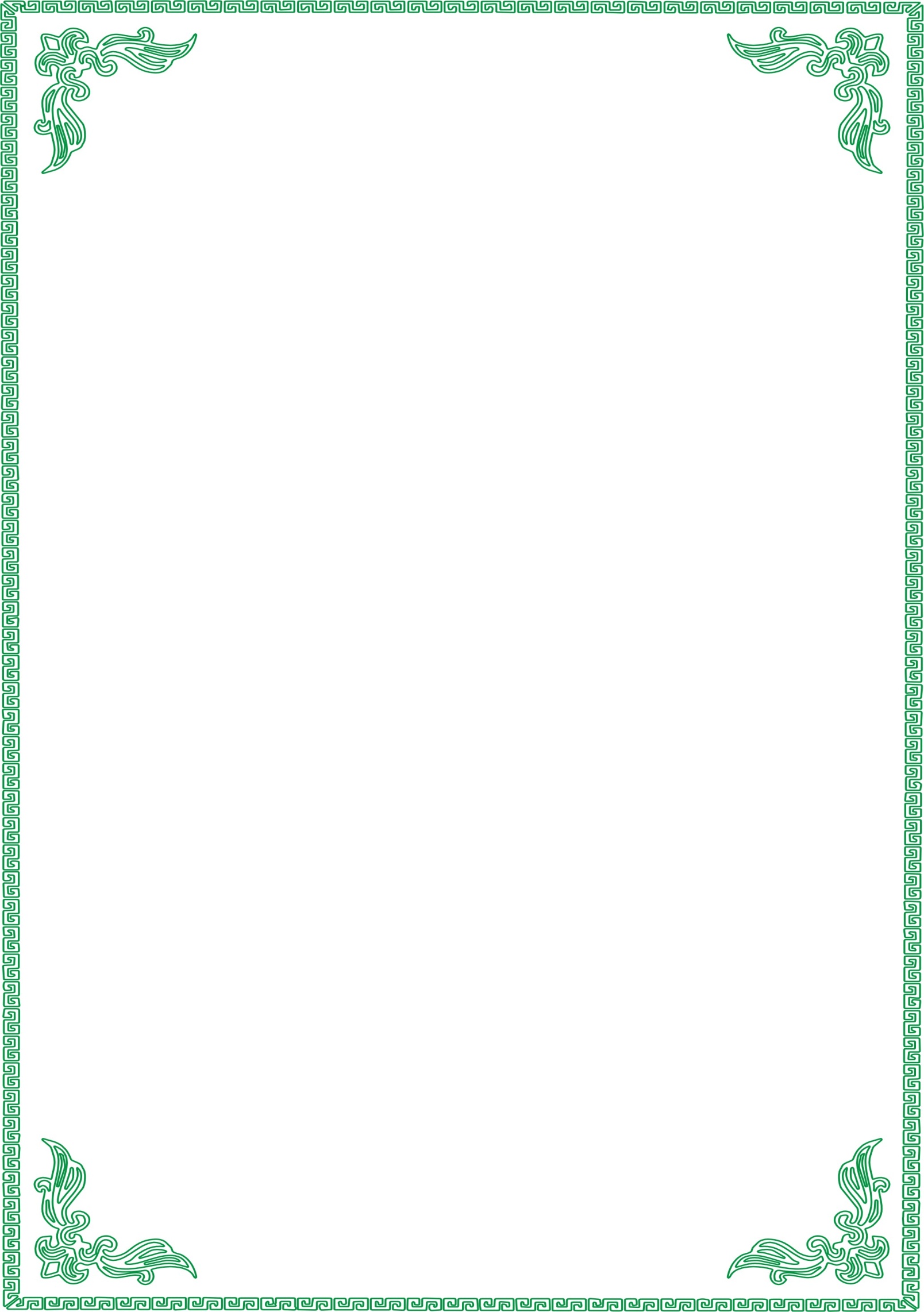 HOẠT ĐỘNG 2
Nghe Hát: Đi Học
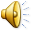 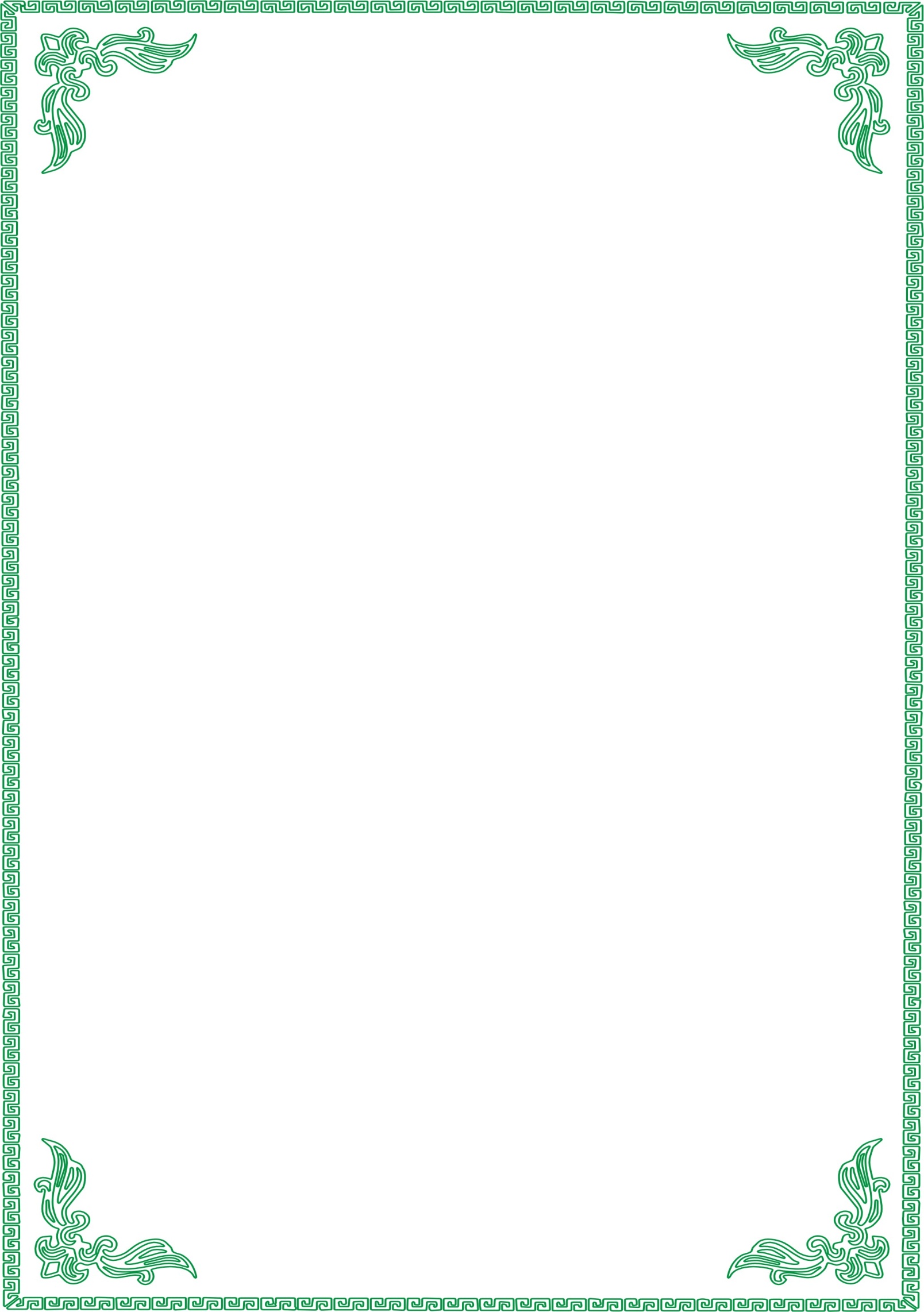 HOẠT ĐỘNG 3
TCAN: 
Nghe Âm Thanh Đoán Tên Nhạc Cụ